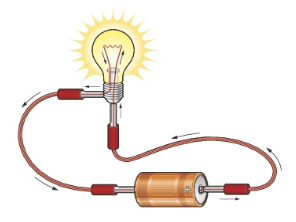 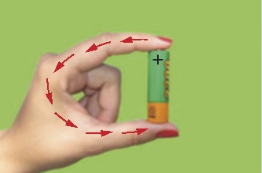 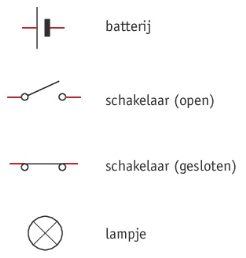 Hoofdstuk 4Elektriciteit
4.3 De stroomkring
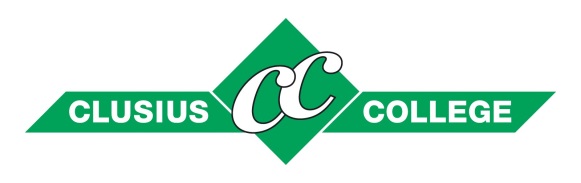 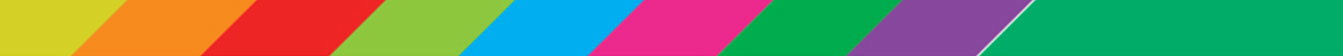 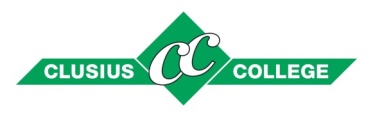 §4.3 De stroomkring
Doelen:
Je kunt uitleggen wat het verschil is tussen een gesloten en open stroomkring
Je kunt uitleggen wat het nut is van een schakelaar
Je kunt met behulp van symbolen een schakel-schema tekenen
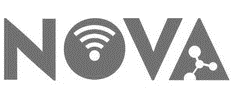 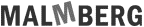 4.3 De stroomkring
Stroom
Elektrische stroom gaat lopen als je de plus (+) en de min (–) van een spannings-bron verbindt  stroom gaat rond in een kringetje
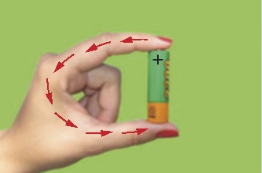 een kleine stroom gaat rond, voel je niks van
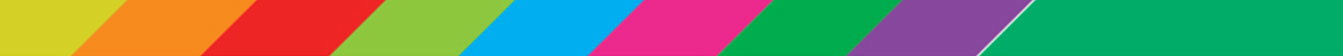 4.3 De stroomkring
Stroomkring
Een verbinding van de + naar de – van de spannings-bron:
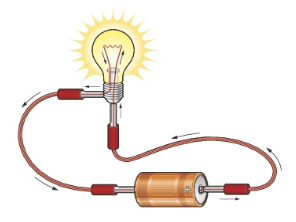 gesloten stroomkring
één draad los?  onderbroken stroomkring
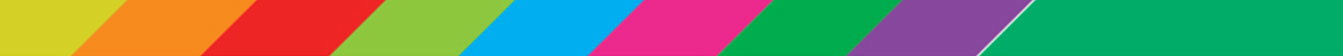 4.3 De stroomkring
De schakelaar
Wil je thuis het licht uit doen?  dan maak je geen draden los maar gebruik je een schakelaar!
Met een schakelaar kun je de stroomkring onderbreken of sluiten
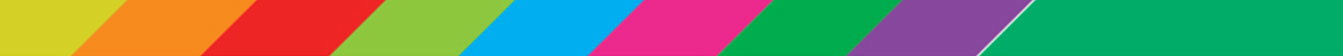 4.3 De stroomkring
Een schakel-schema
Een eenvoudige tekening van een stroomkring noem je een schakel-schema
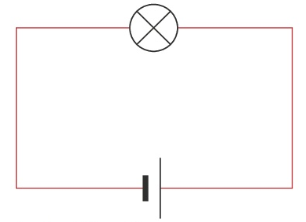 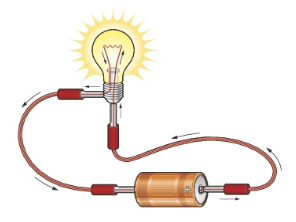 gewone tekening, kost veel tijd
schakel-schema
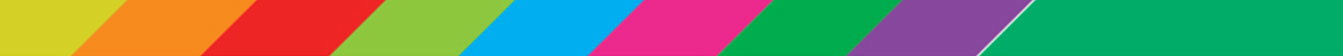 4.3 De stroomkring
Teken-afspraken
Eenvoudige tekening voor iets uit de werkelijkheid  symbool
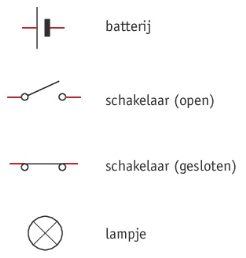 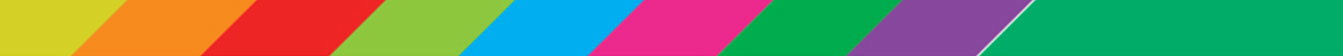 4.3 De stroomkring
Lees blz. 195 en 197

Maak opdracht 25 t/m 29
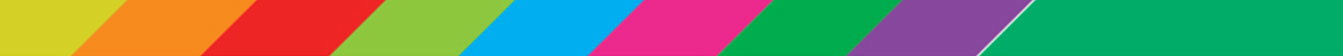 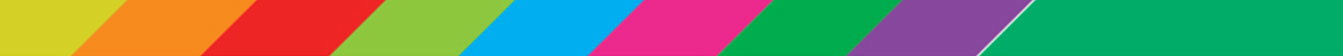